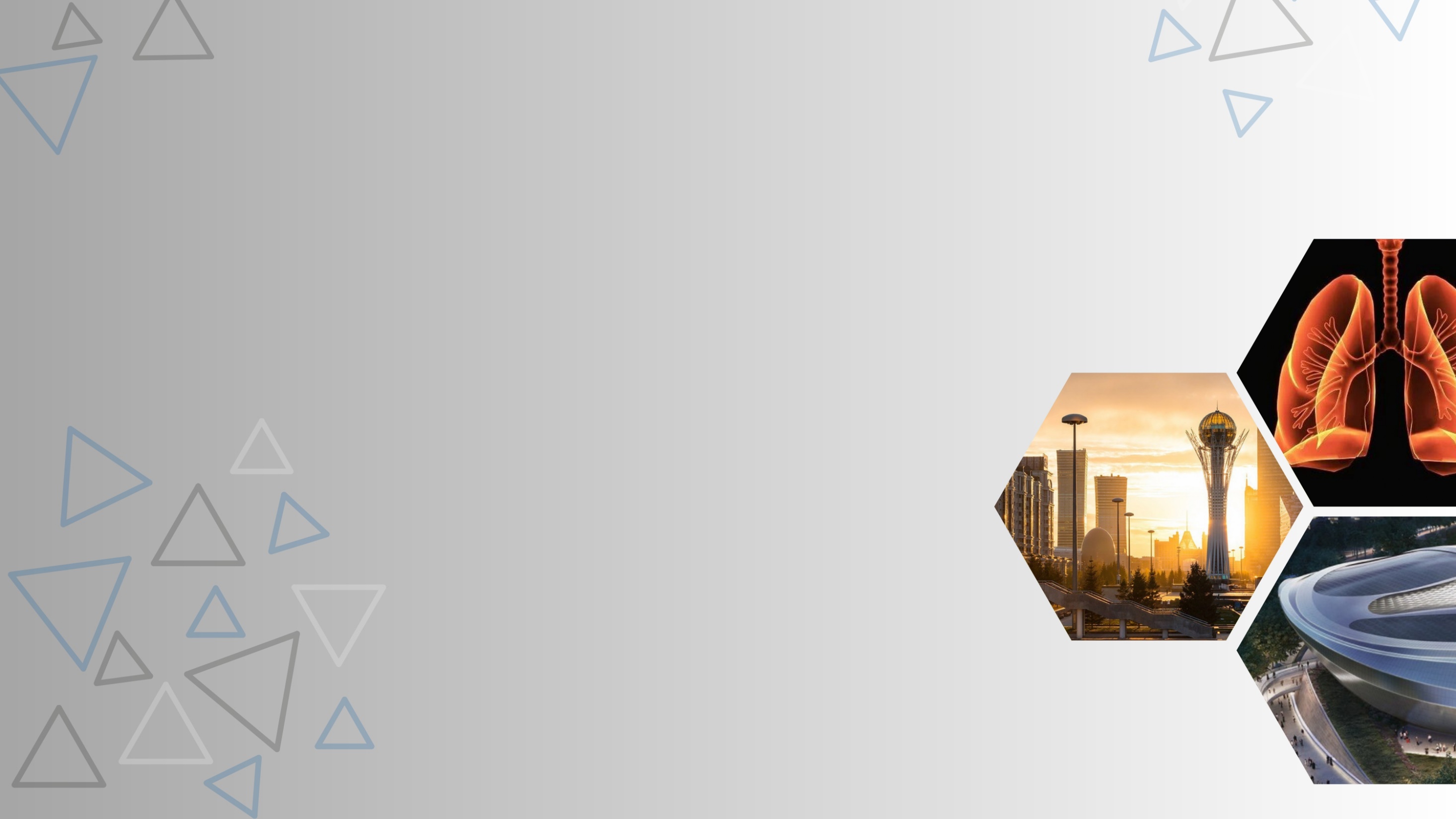 III Ұлттық Респираторлық Медицина Конгресі
III Национальный Конгресс респираторной медицины
III National Congress of respiratory medicine
Название доклада
Данные докладчика; ФИО, место работы (учебы)
Астана, 5-7 желтоқсан, 2024 ж
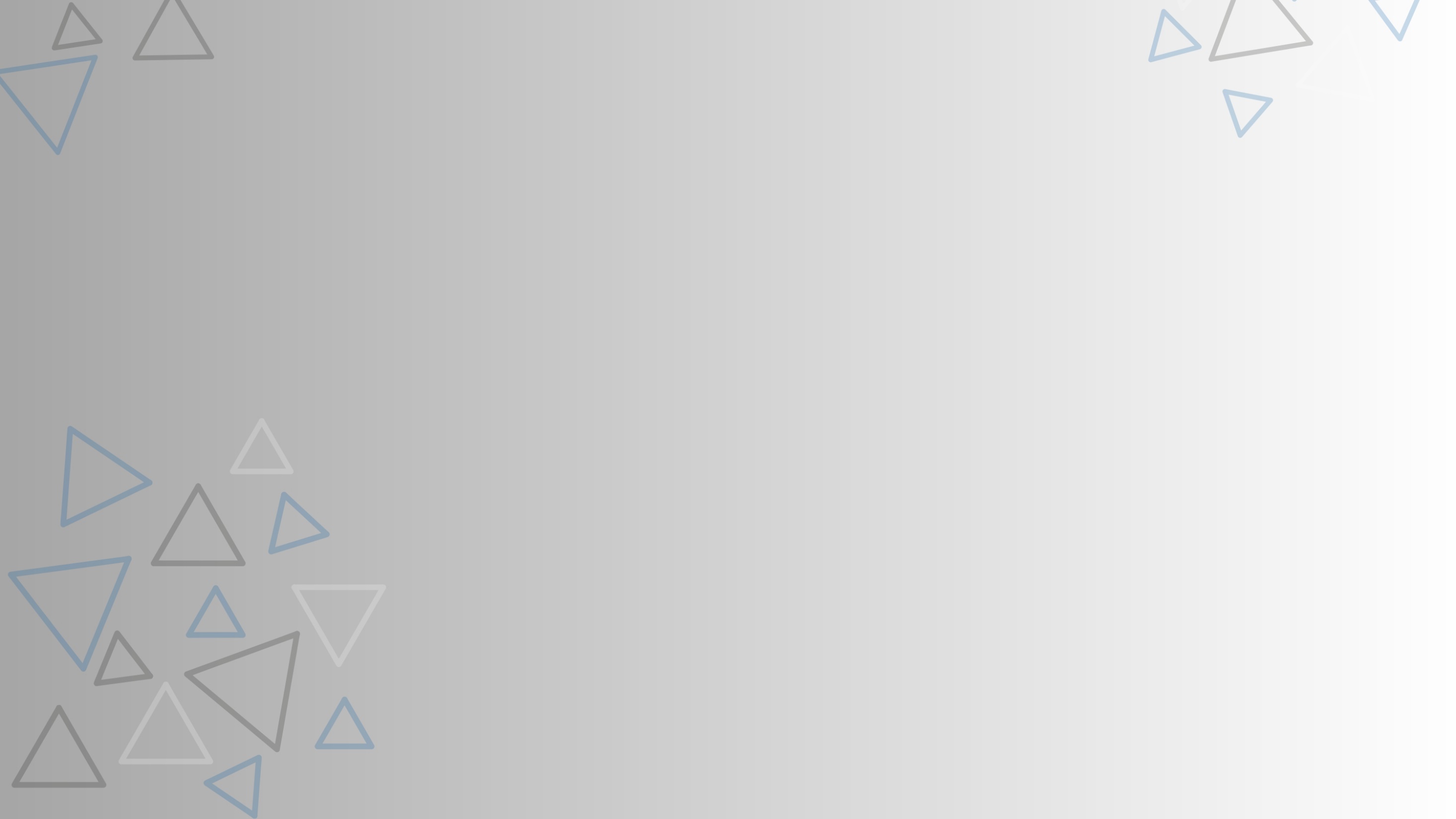 III Ұлттық Респираторлық Медицина Конгресі
III Национальный Конгресс респираторной медицины
III National Congress of respiratory medicine
АКТУАЛЬНОСТЬ
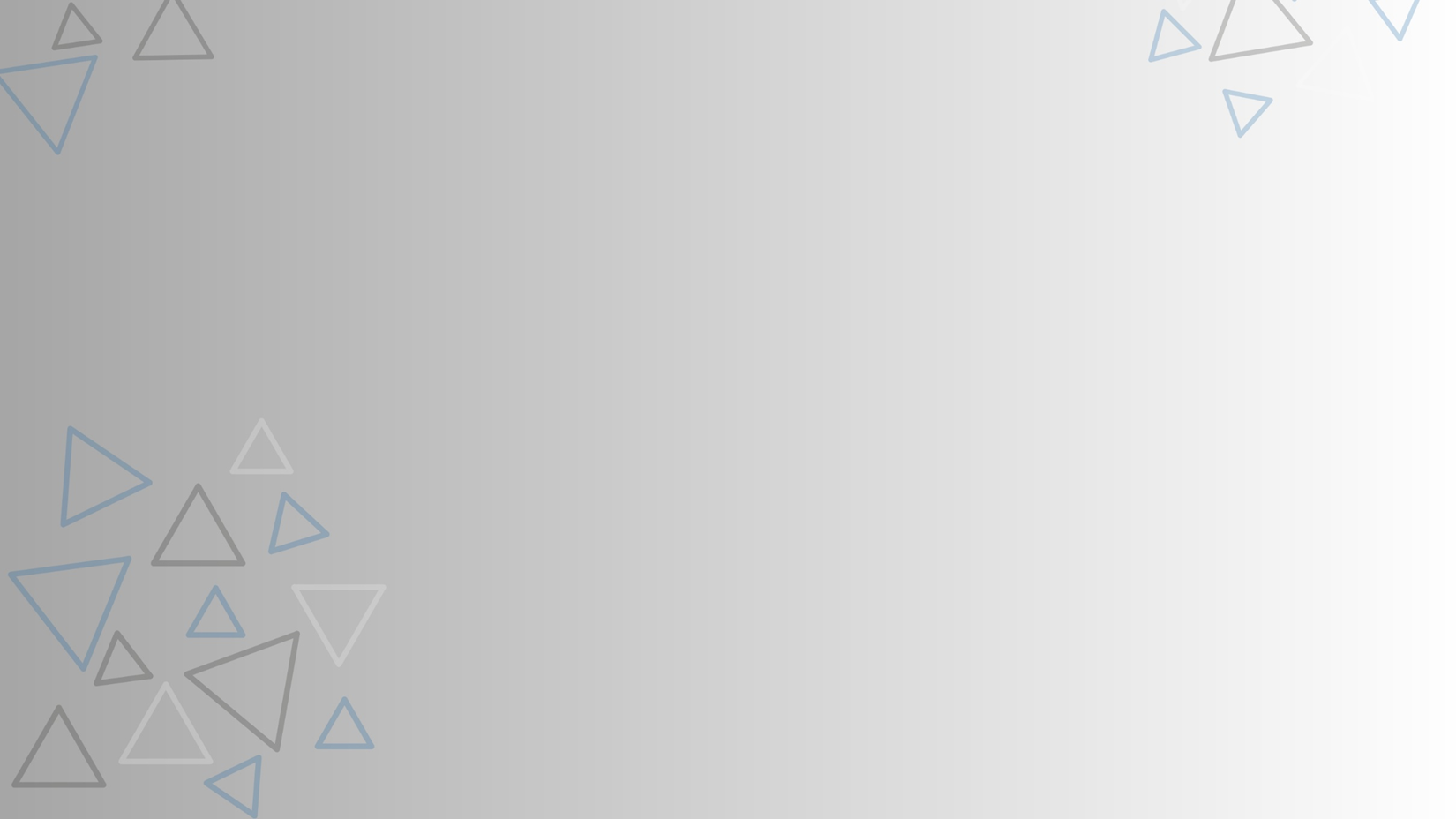 III Ұлттық Респираторлық Медицина Конгресі
III Национальный Конгресс респираторной медицины
III National Congress of respiratory medicine
ДИЗАЙН ИССЛЕДОВАНИЯ
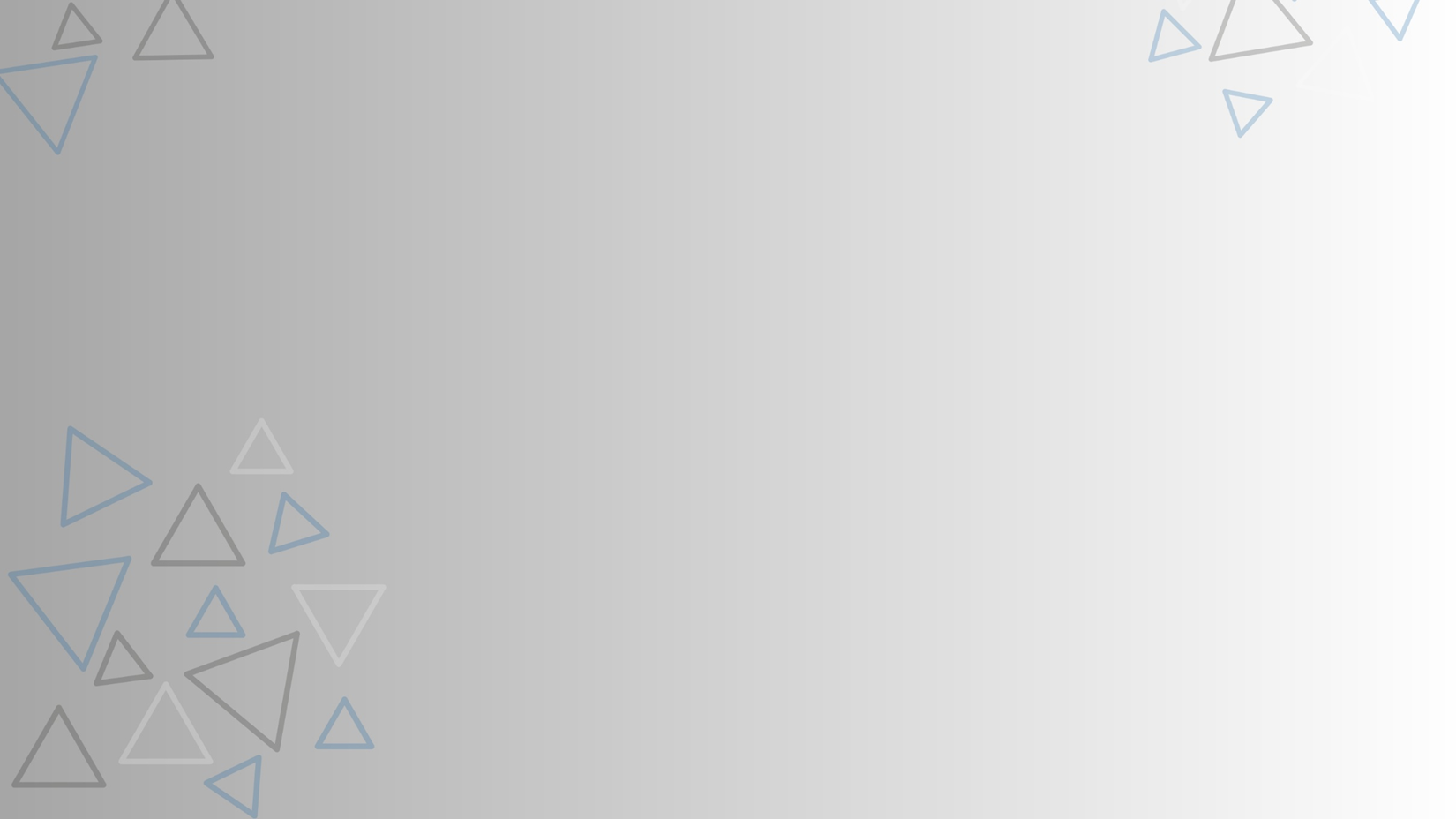 III Ұлттық Респираторлық Медицина Конгресі
III Национальный Конгресс респираторной медицины
III National Congress of respiratory medicine
МАТЕРИАЛЫ И МЕТОДЫ
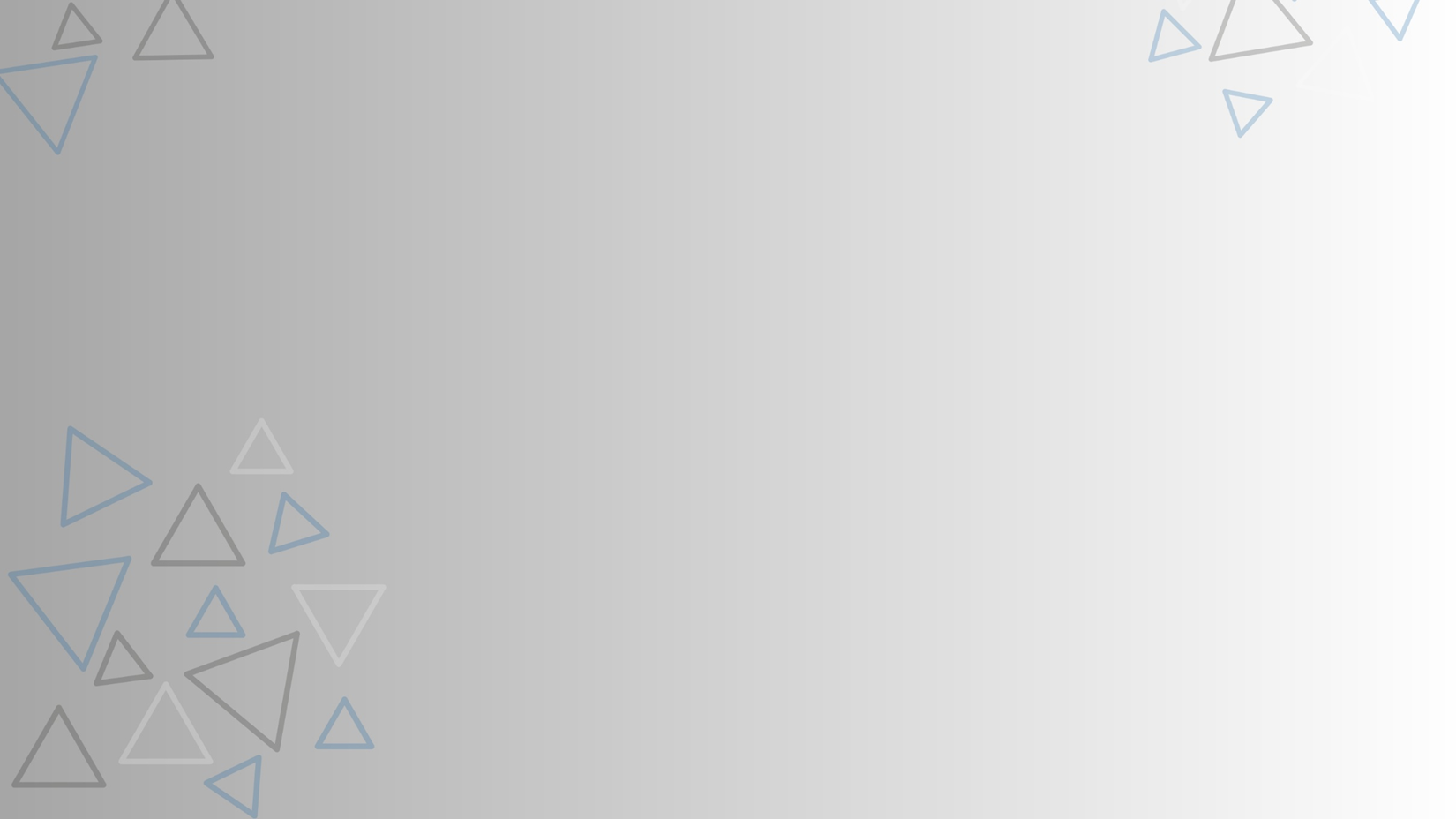 III Ұлттық Респираторлық Медицина Конгресі
III Национальный Конгресс респираторной медицины
III National Congress of respiratory medicine
РЕЗУЛЬТАТЫ ИССЛЕДОВАНИЯ
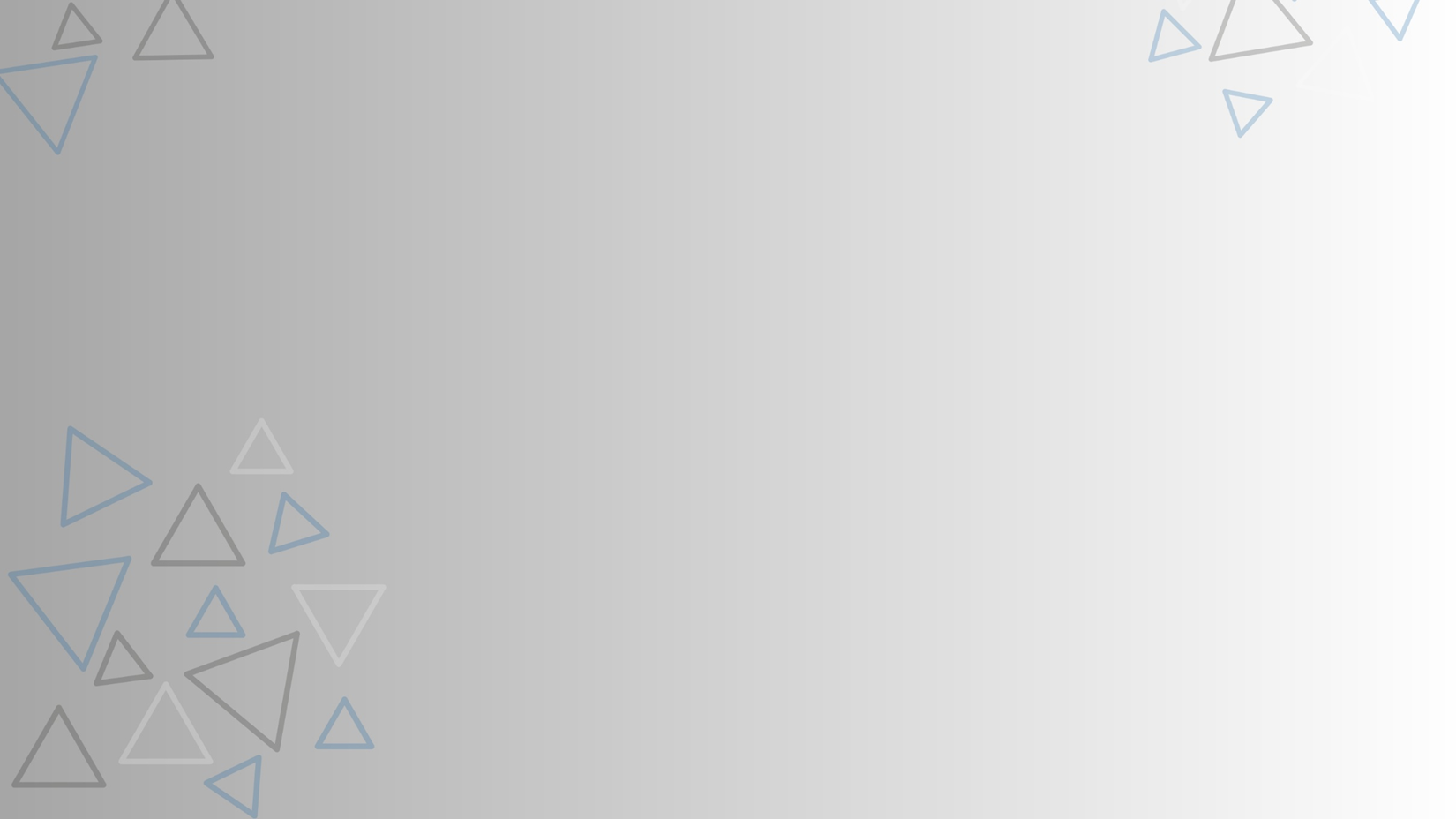 III Ұлттық Респираторлық Медицина Конгресі
III Национальный Конгресс респираторной медицины
III National Congress of respiratory medicine
РЕЗУЛЬТАТЫ ИССЛЕДОВАНИЯ
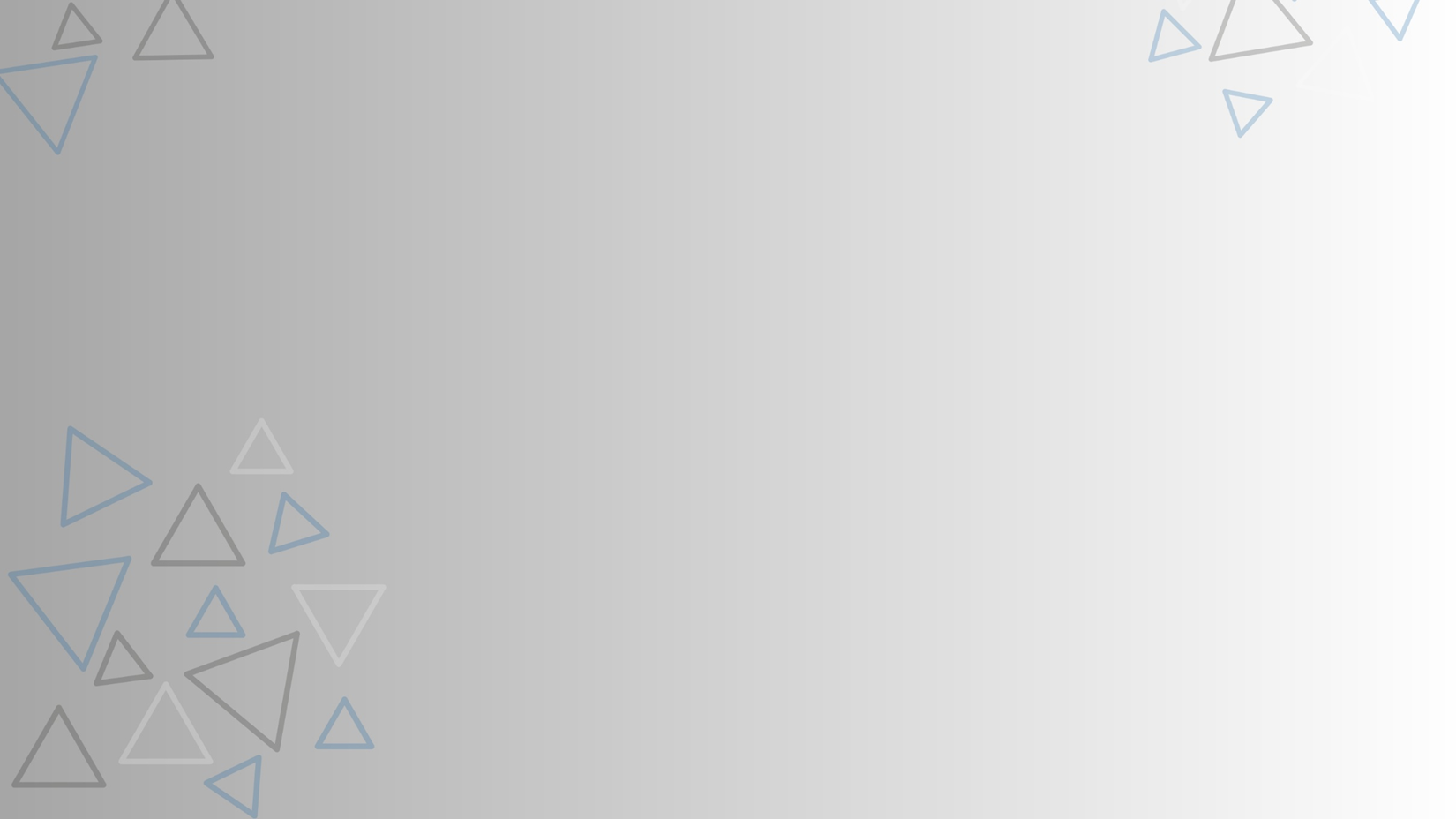 III Ұлттық Респираторлық Медицина Конгресі
III Национальный Конгресс респираторной медицины
III National Congress of respiratory medicine
ВЫВОДЫ
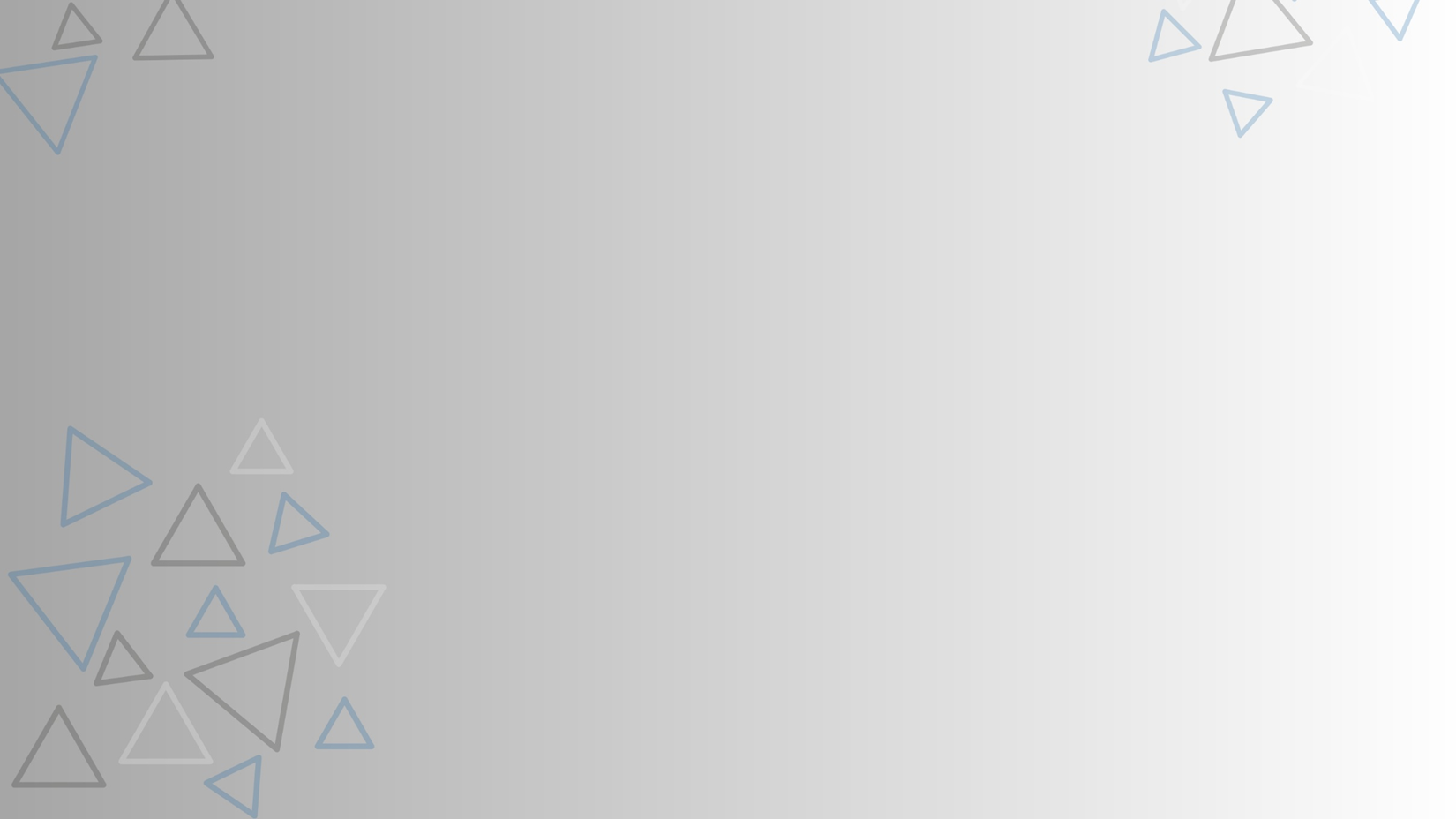 III Ұлттық Респираторлық Медицина Конгресі
III Национальный Конгресс респираторной медицины
III National Congress of respiratory medicine
ПРАКТИЧЕСКИЕ РЕКОМЕНДАЦИИ